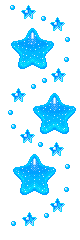 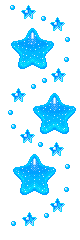 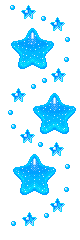 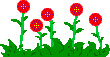 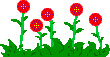 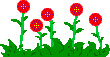 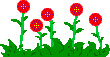 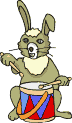 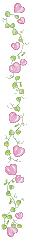 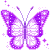 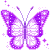 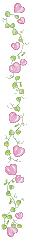 PHÒNG GIÁO DỤC ĐÀO TẠO GIA LÂM
 TRƯỜNG MẦM NON HOA SỮA
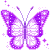 Bài giảng
Giáo án: Khám phá khoa học  
 Đề tài: Bé lớn lên như thế nào?
 Đối tượng : 4-5 tuổi
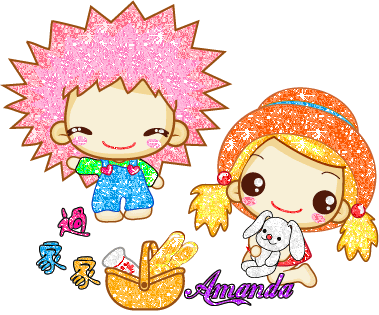 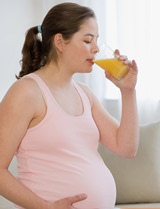 Bé trong bụng mẹ
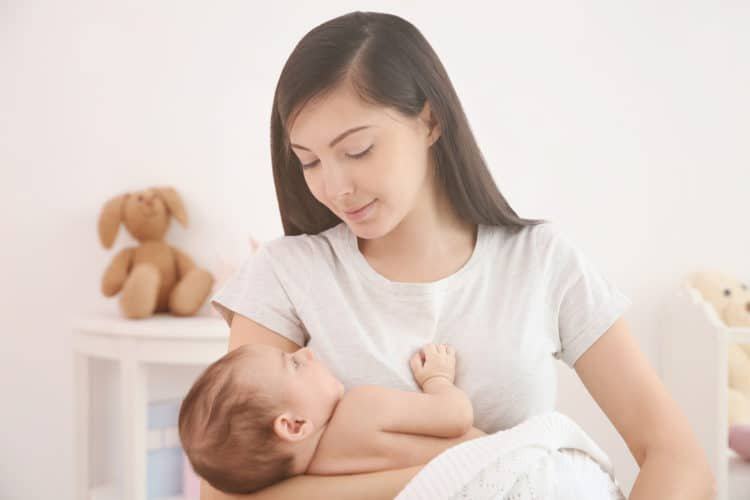 Bé sinh được sinh ra
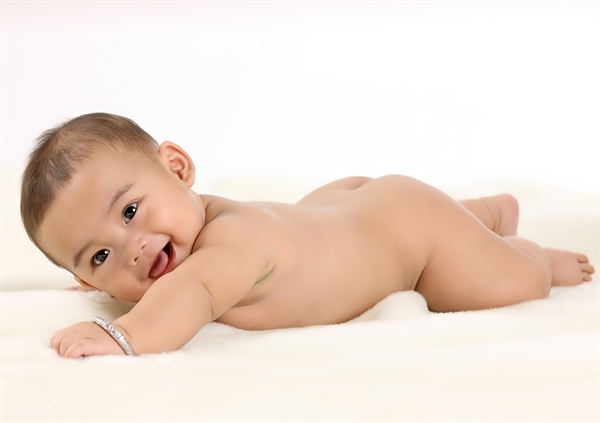 Bé biết lẫy
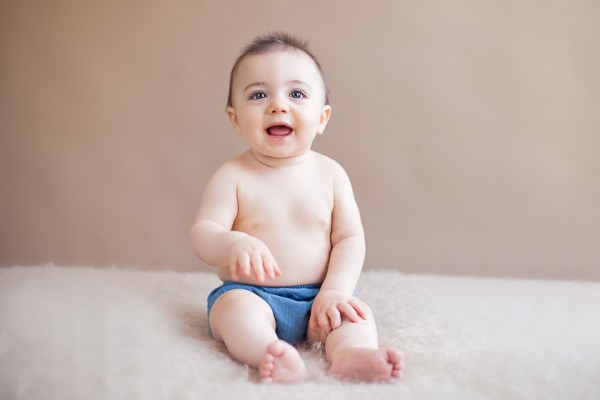 Bé biết ngồi
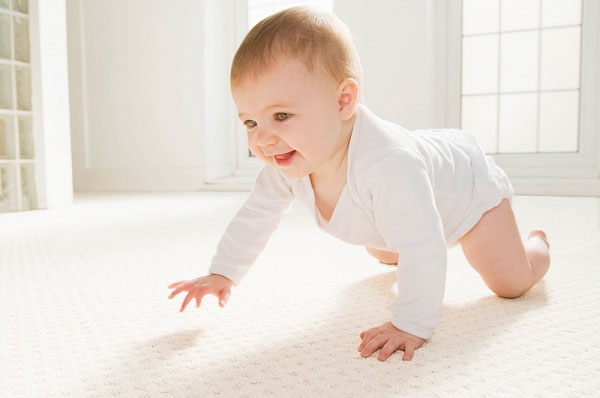 Bé biết bò
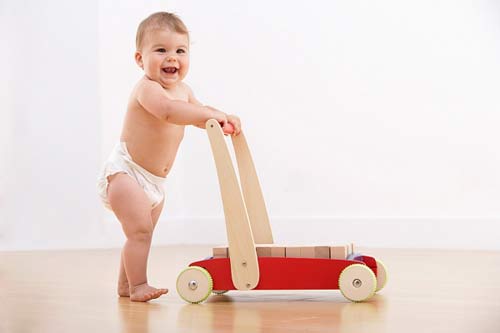 Bé biết đứng
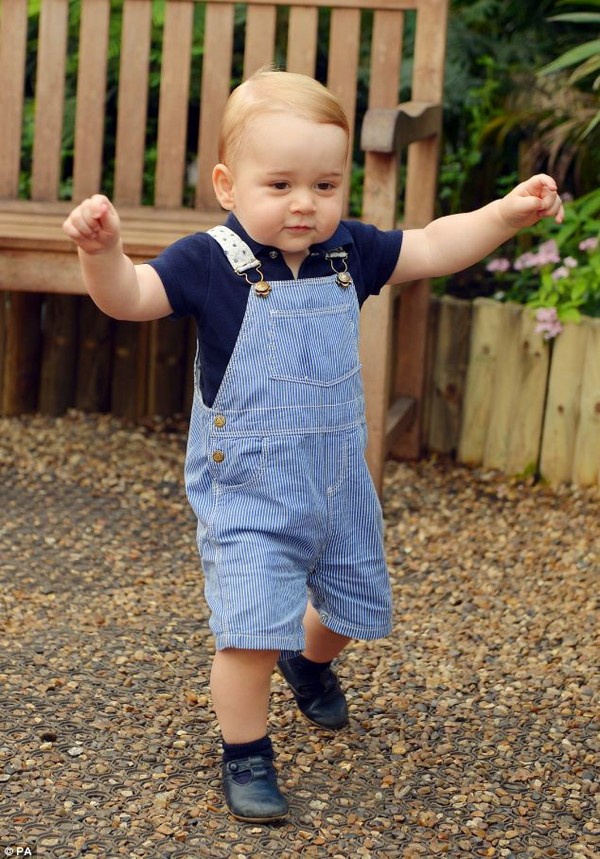 Bé 
biết 
đi
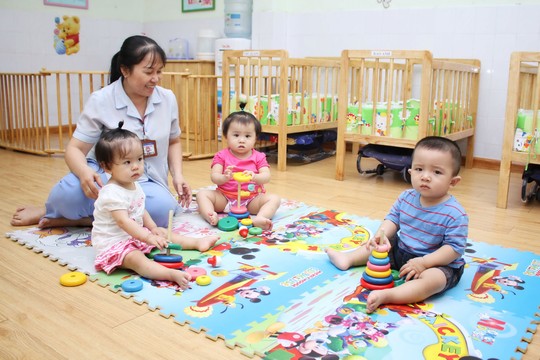 Em bÐ ngåi xe
Bé đi lớp
Các giai đoạn phát triển của bé
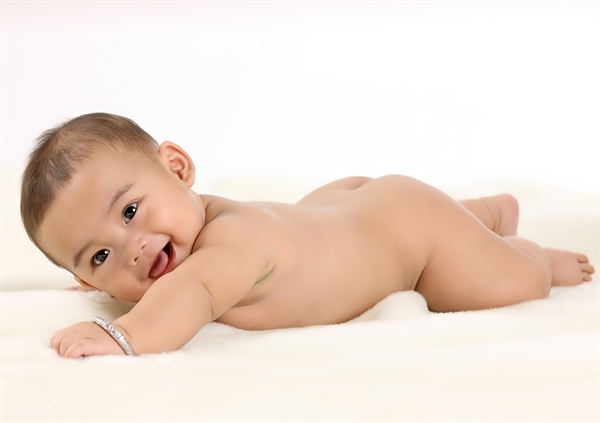 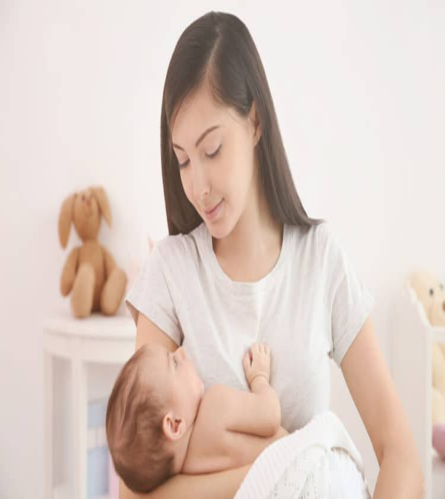 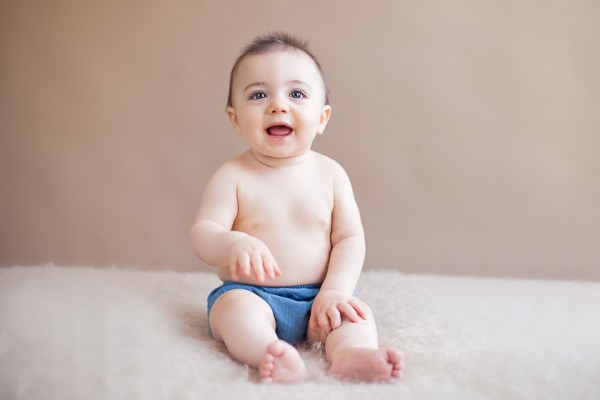 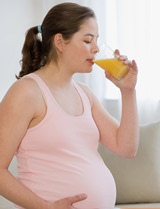 Bé trong bụng mẹ
Bé được sinh ra
Bé biết lẫy
Bé biết ngồi
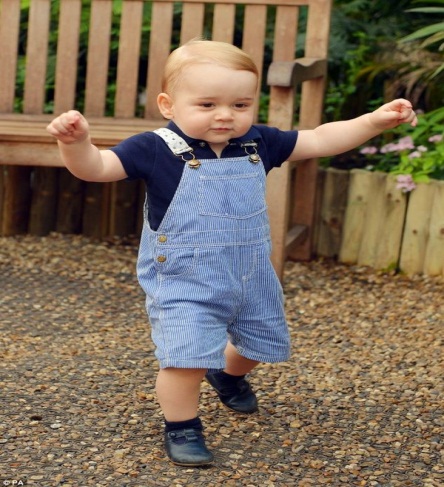 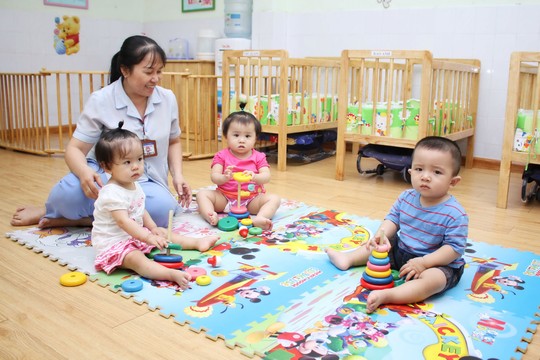 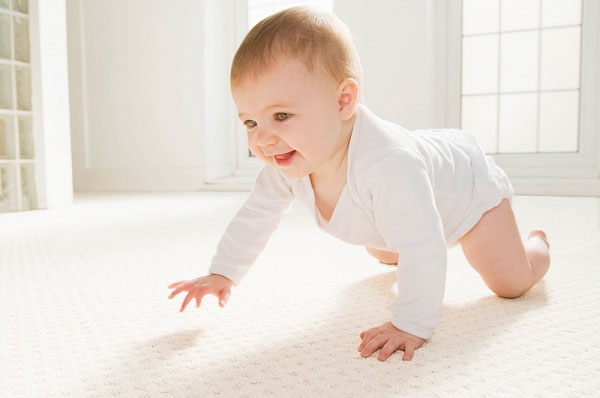 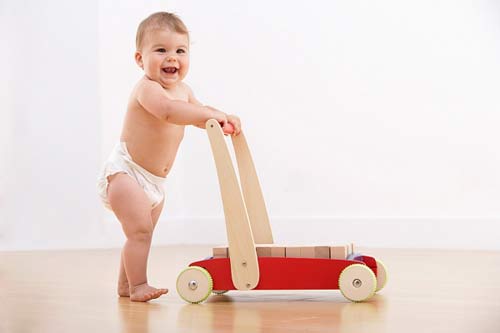 Bé biết đứng
Bé biết bò
Bé biết đi
Bé đi lớp
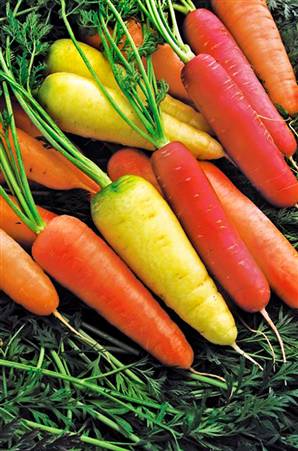 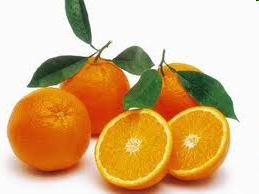 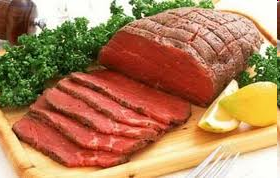 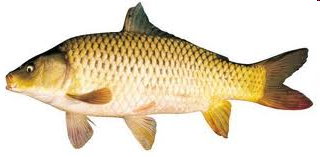 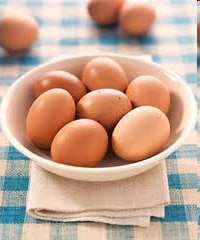 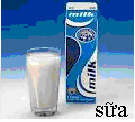 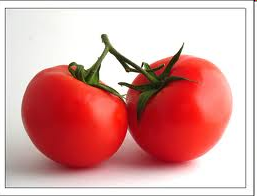 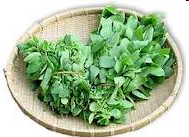 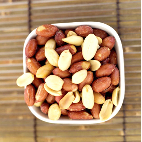 lạc
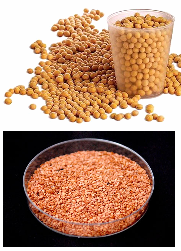 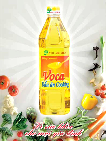 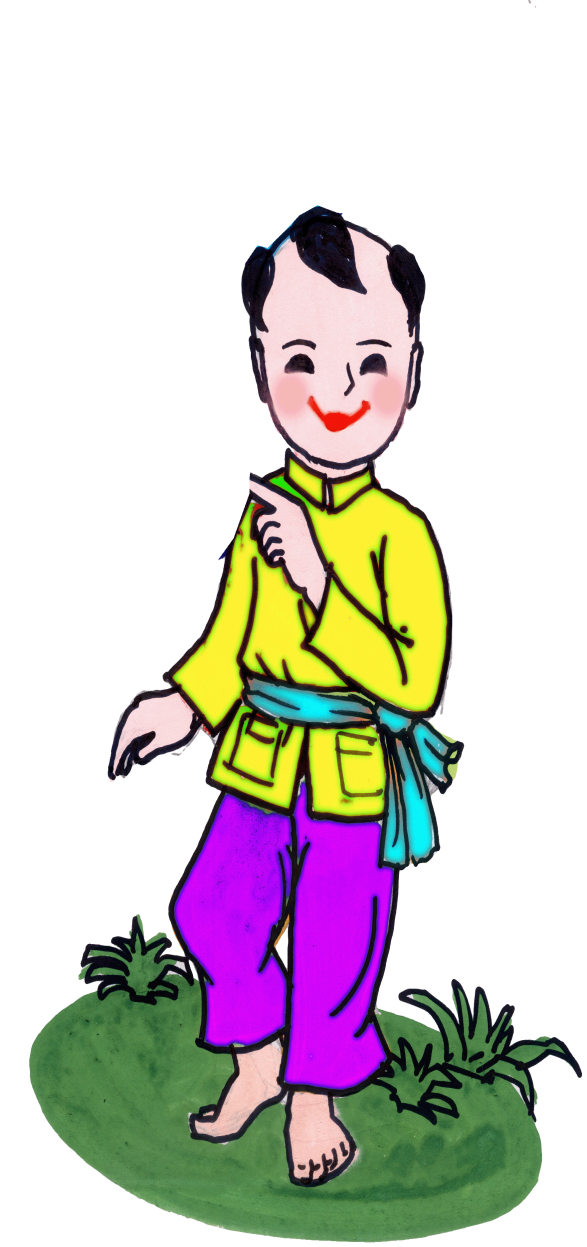 cam
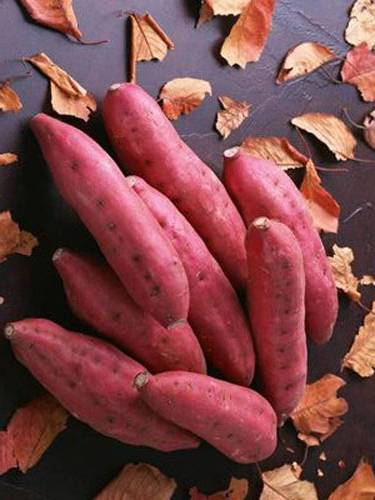 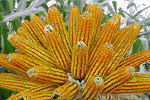 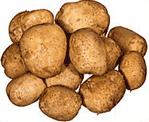 Nhãm chÊt ®¹m
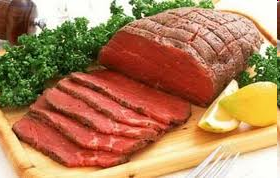 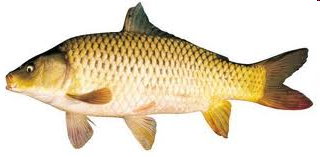 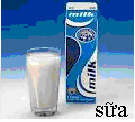 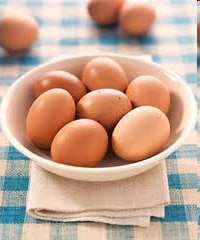 Nhãm chÊt bét ®­êng
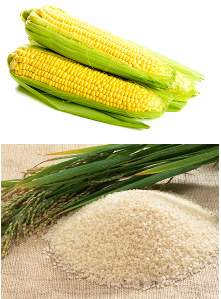 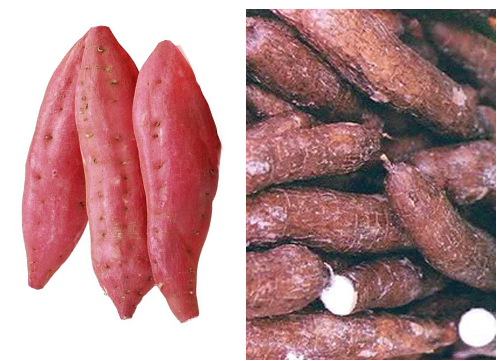 Nhãm chÊt bÐo
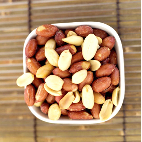 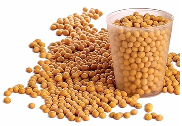 lạc
đậu tương
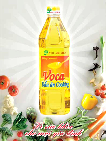 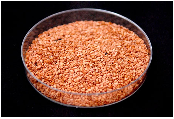 dầu
vừng
Nhãm chÊt vitamin
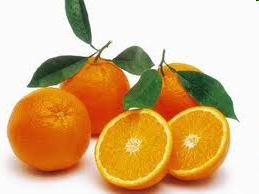 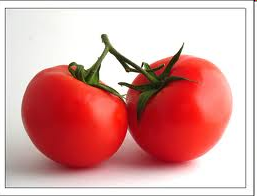 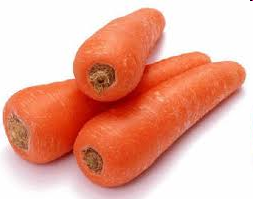 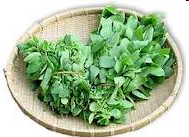 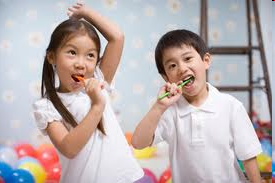 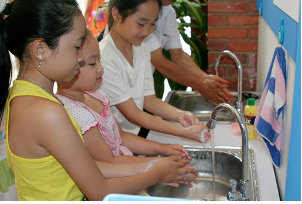 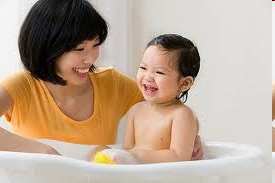 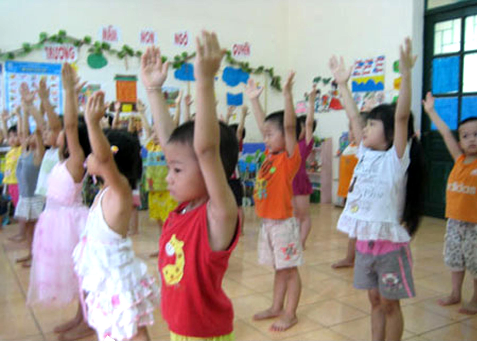 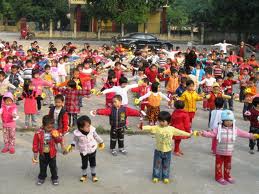 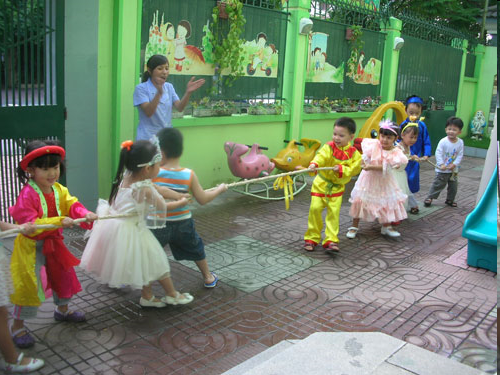 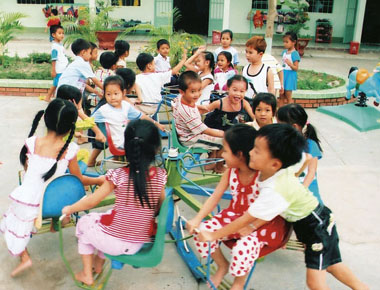 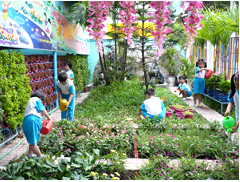 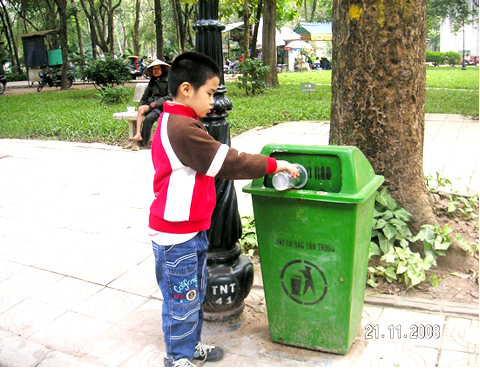 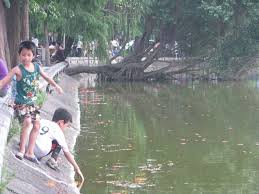 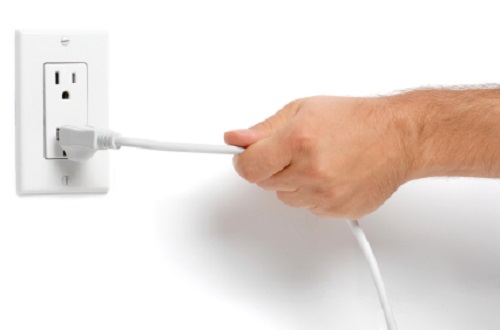 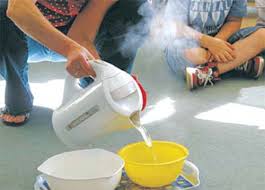 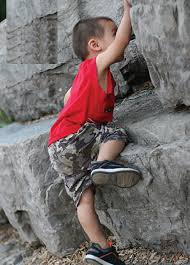 Bé không đến gần nơi nguyhiểm
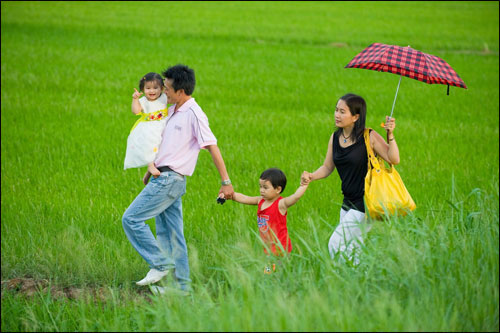 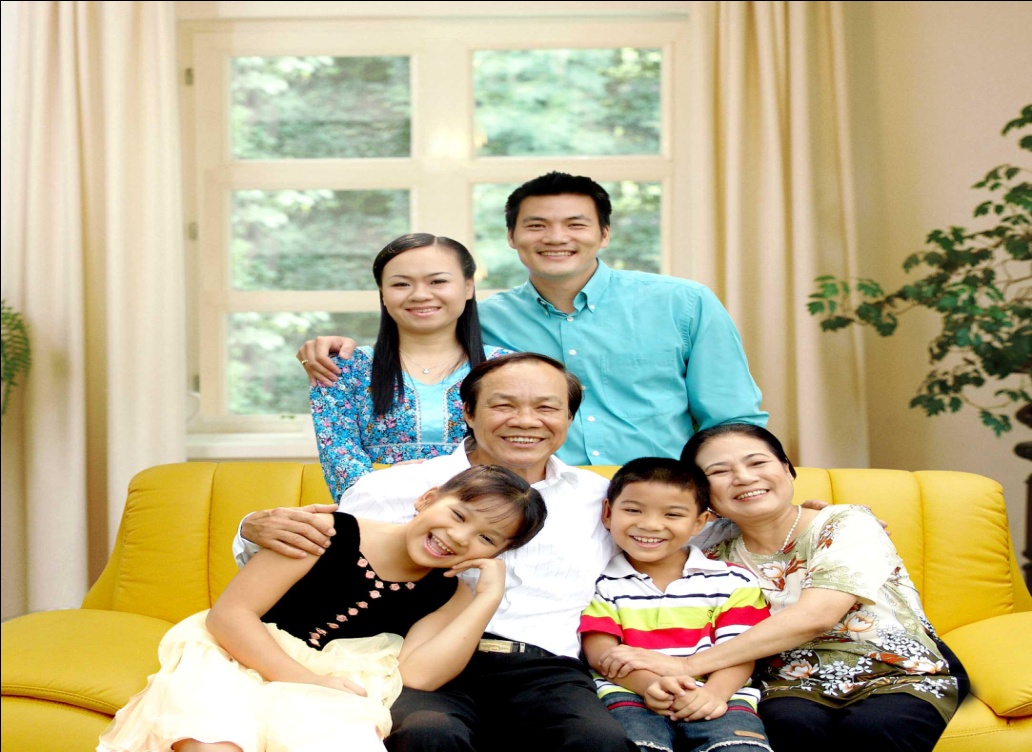 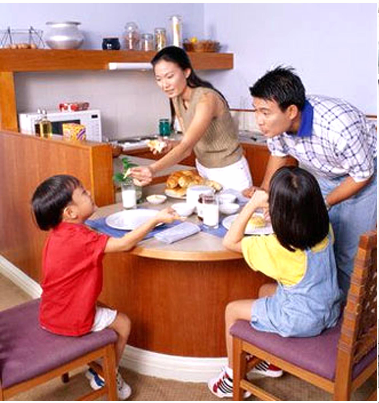 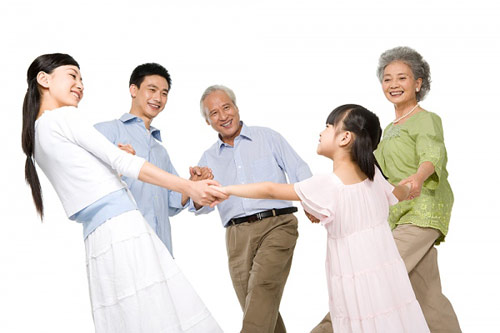 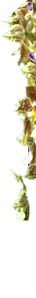 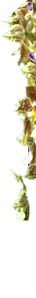 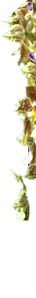 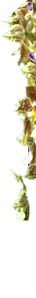 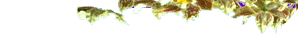 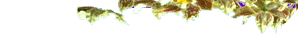 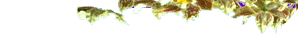 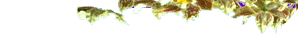 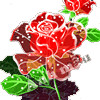 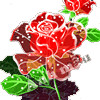 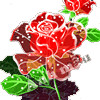 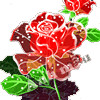 Trò chơi
Cùng nhau đua tài
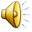 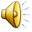 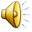 Hãy tìm thực phẩm giàu chất đạm đưa vào ô vuông
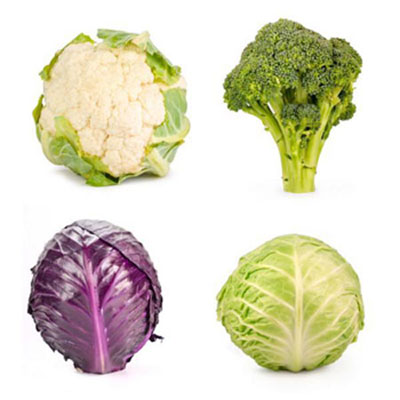 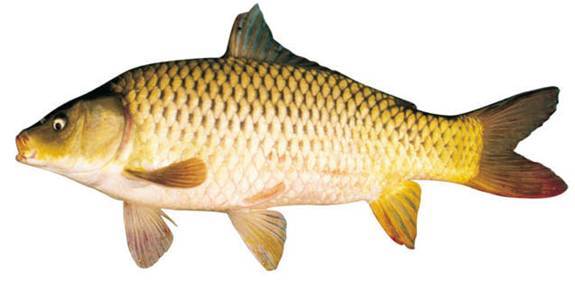 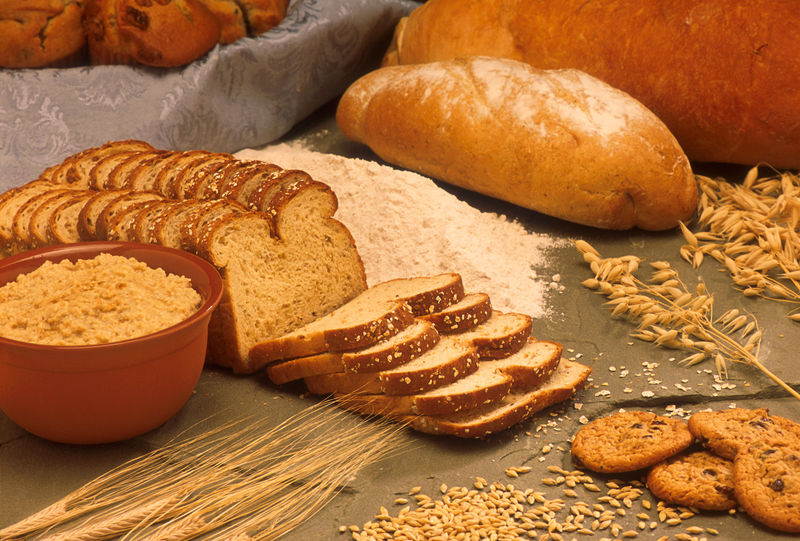 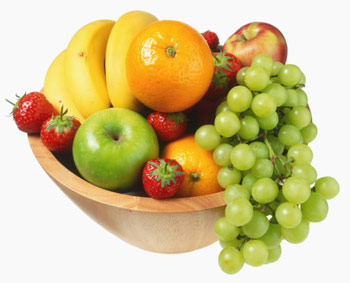 Hãy tìm thực phẩm giàu chất béo đưa vào hình tròn
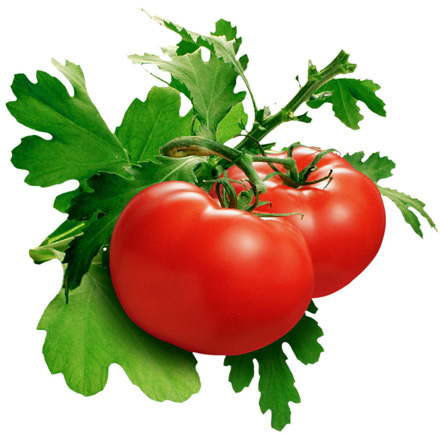 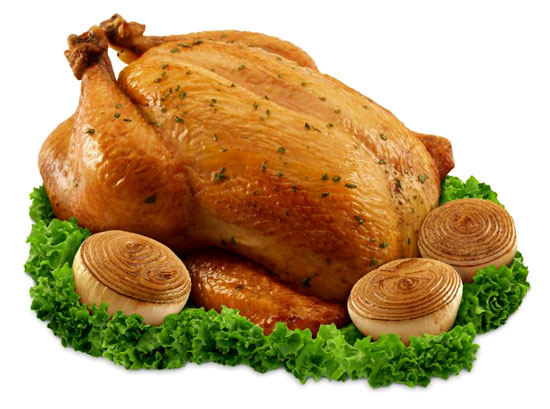 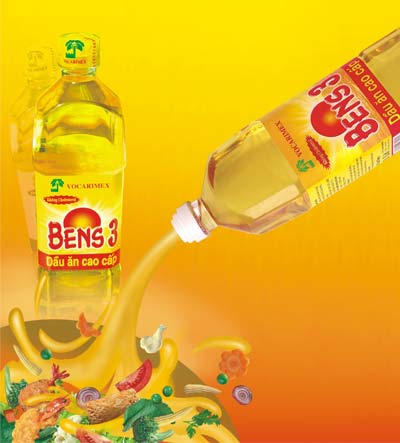 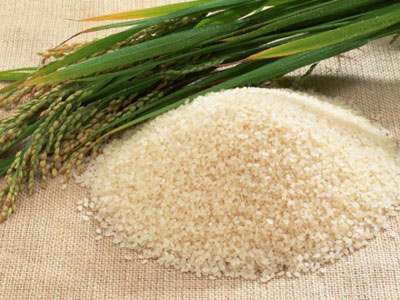 Hãy tìm thực phẩm giàu Vitamin & chất khoáng đưa vào hình chữ nhật
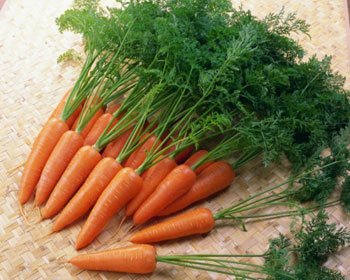 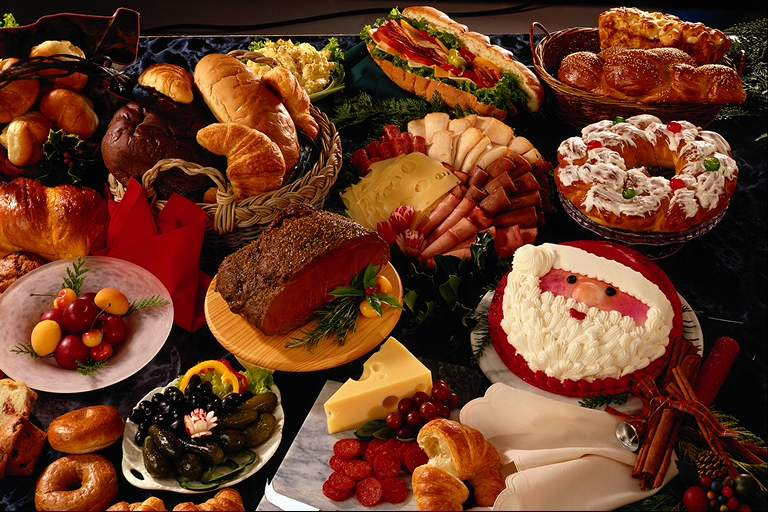 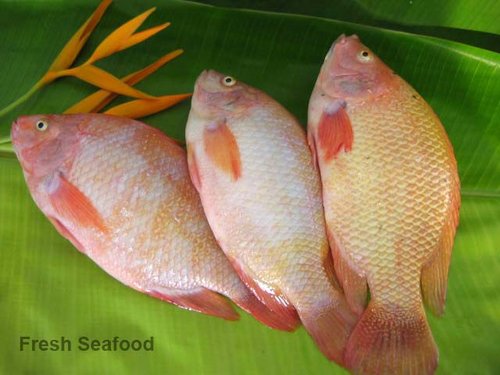 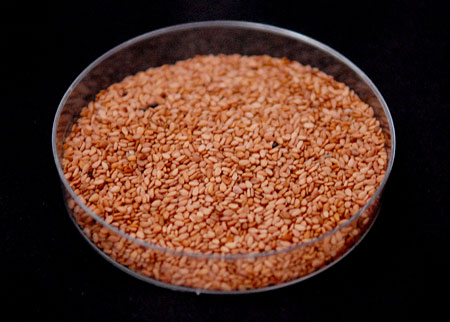 Hãy tìm thực phẩm giàu chất bột đường đưa vào hình tam giác
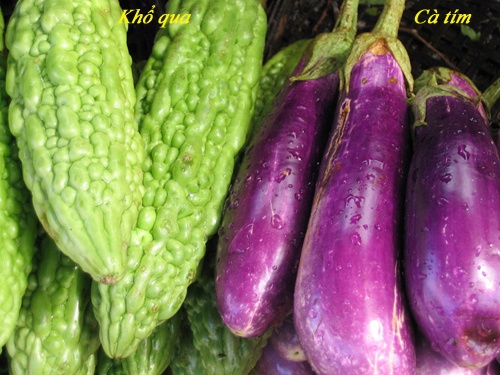 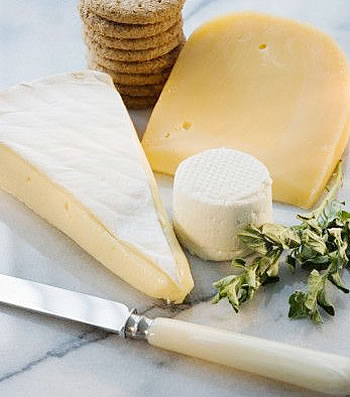 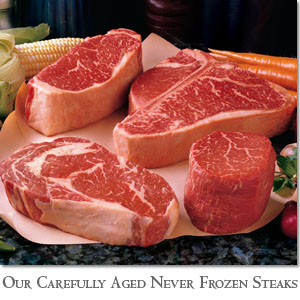 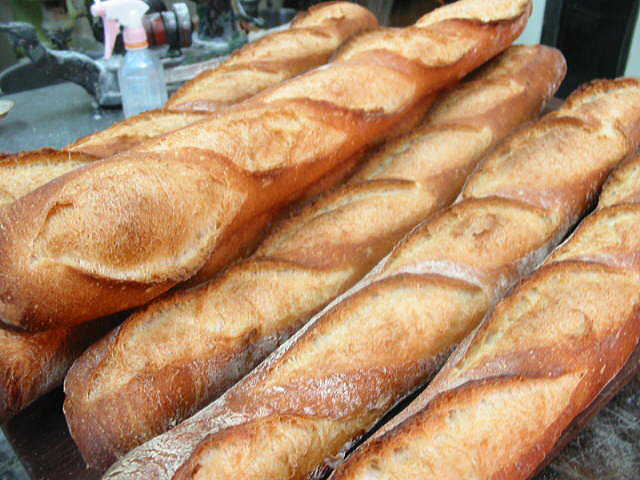 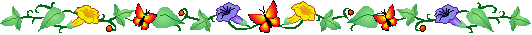 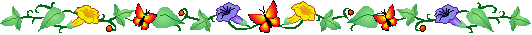 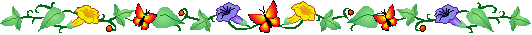 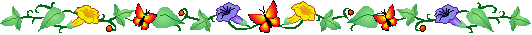 Trß ch¬i
Bé khỏe bé khéo
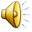 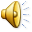